C7041 Experimental Design and Analysis
Ed Harris
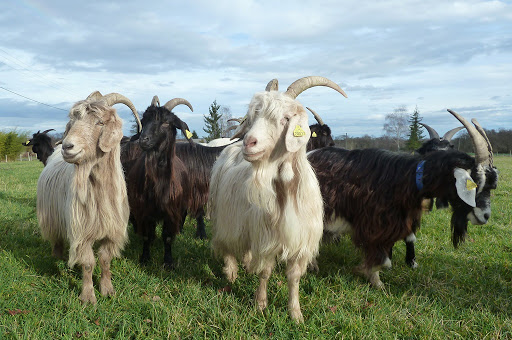 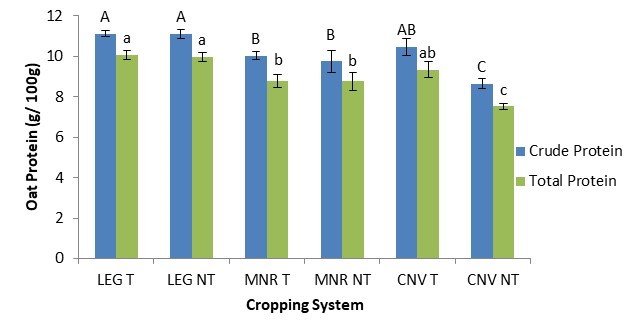 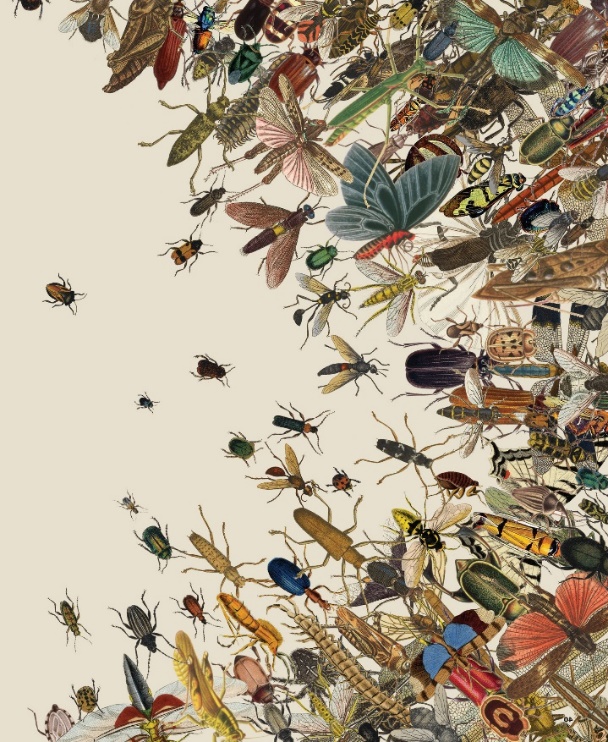 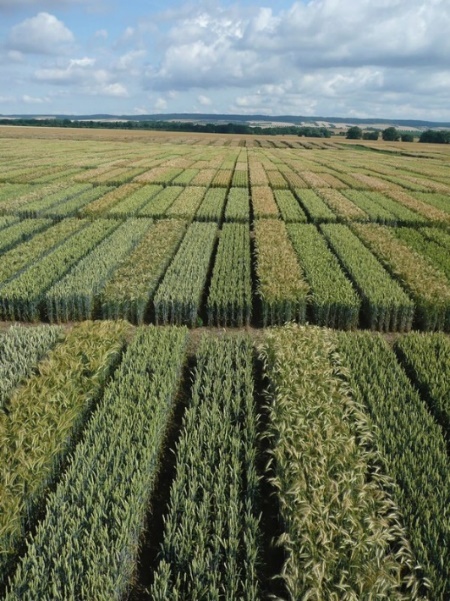 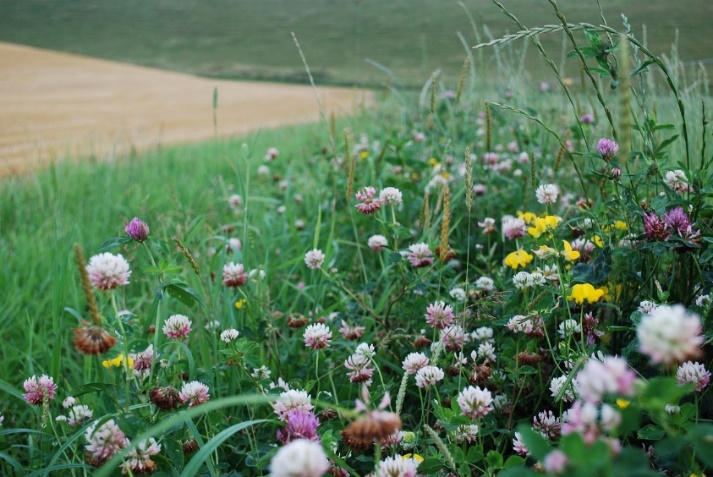 1.03 Describing data
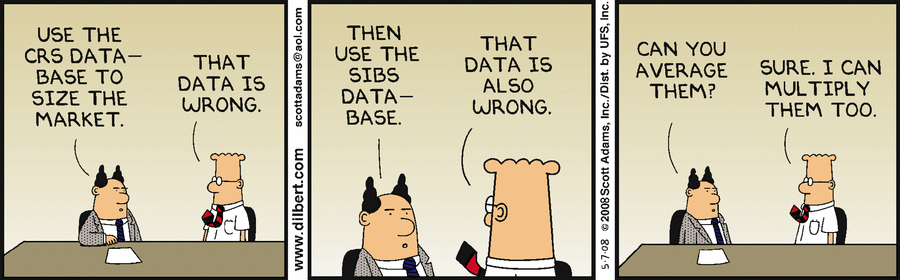 Two common descriptions of data
Central tendency (or Frequency)
Width (or spread)
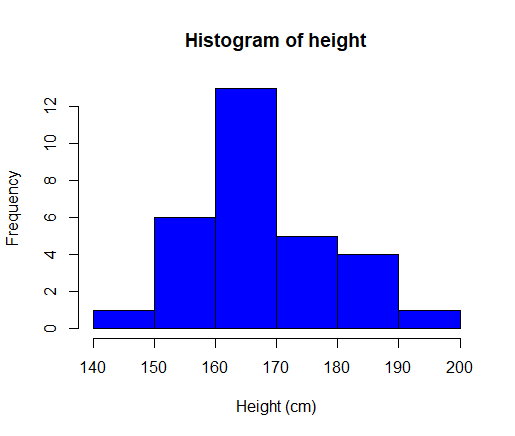 hist(height,
  col="blue", 
  xlab = "Height (cm)")
Measures of central tendency
Mean
 
Median

Mode
Mean
n is the size of the sample

Yi are the individual measures of observation i
Mean
Y1 = 56, Y2 = 72, Y3 = 18, Y4 = 42

Mean = (56+72+18+42) / 4 = 47
Median
The median is the middle  measurement in a set of ordered data.
Median
The data:
18	28	24	25	36	14	34

Can be put in order:
14	18	24	25	28	34	36

The median is 25.
Mode
The mode is the most frequent measurement.
Mean and median for US  household income, 2005
Why?
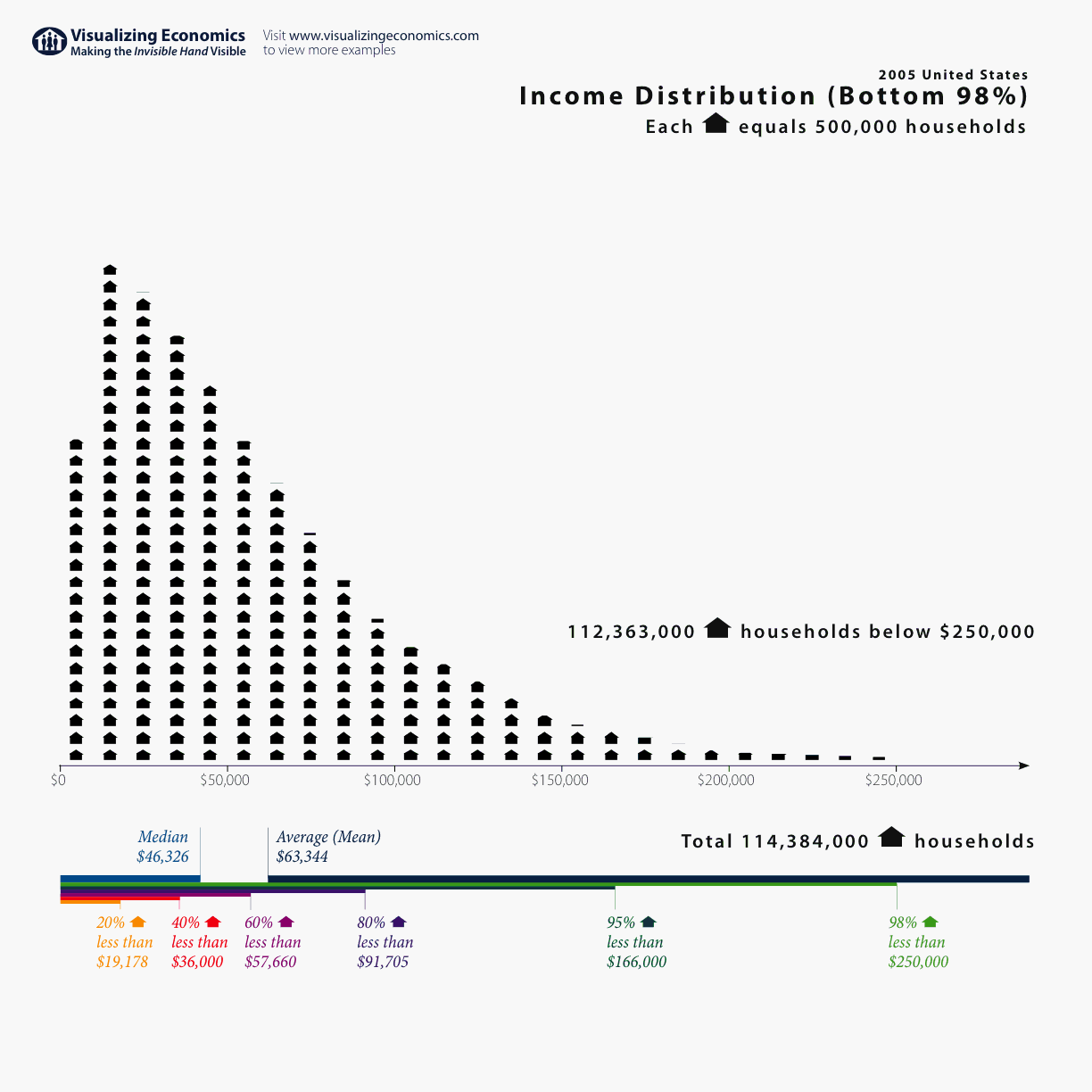 http://www.visualizingeconomics.com/blog/2006/11/05/2005-us-income-distribution?rq=household%20income
EDA student heights
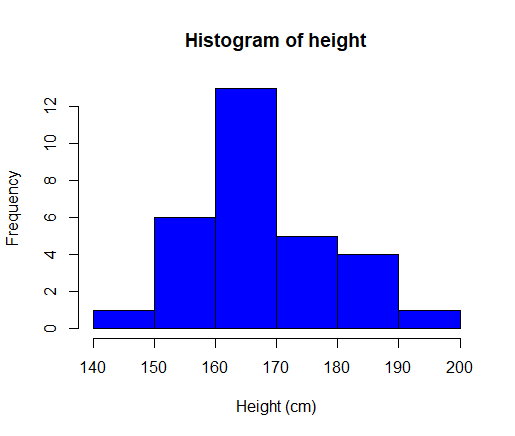 Mean 168.3 cm
Median 166.3 cm
Mode 160 cm
Measures of width
Range
Standard deviation
Variance
Coefficient of variation
Range
14	17	18	20	22	22  24  25
26	28	28	28	30	34	36
The range is the maximum minus the minimum:
36 -14 = 22
The range is a poor measure of  distribution width
Small samples tend to give lower estimates of the range than large samples
So sample range is a biased estimator of the true range of the population.
Variance in a population
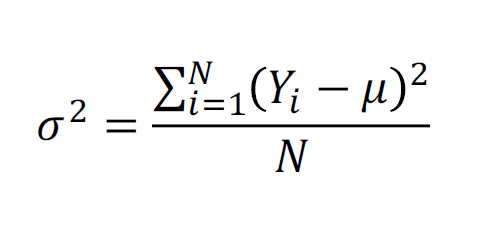 N is the number of individuals in the population.

  is the true mean of the population.
Variance in a sample
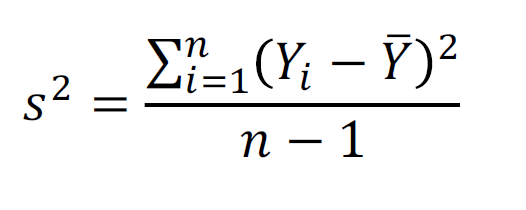 n is the sample size
Example: Sample variance
Family sizes of 5 EDA students (# siblings): 
2 3 3 4 4
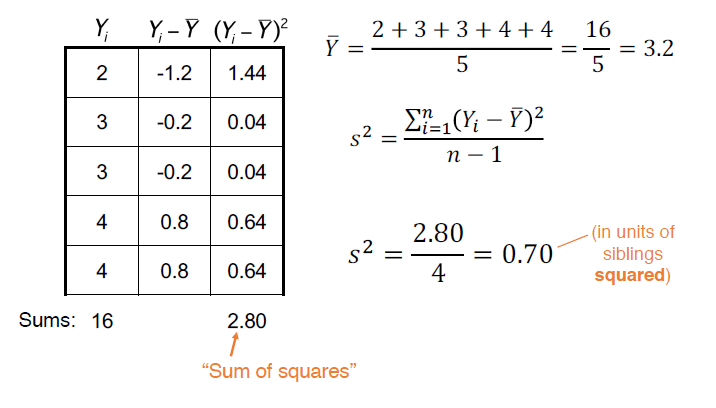 Shortcut for calculating sample variance
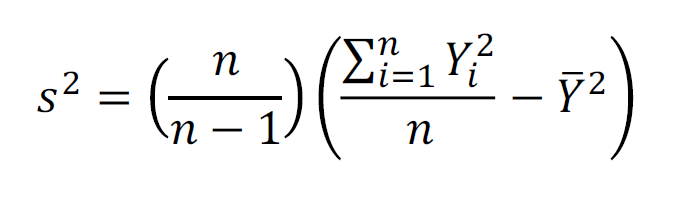 Example: Sample variance (shortcut)
Family sizes of 5 EDA students (# siblings): 
2 3 3 4 4
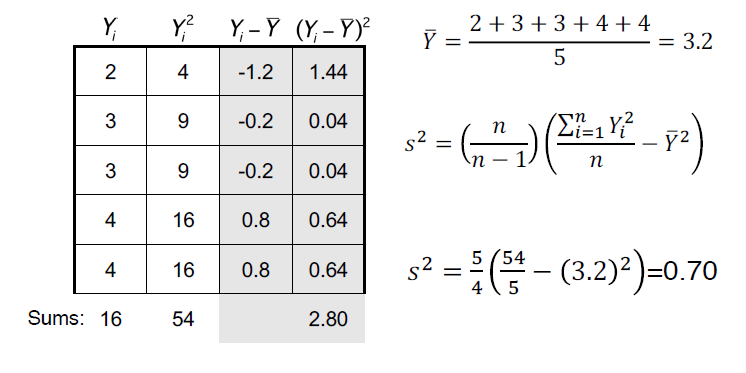 Standard deviation (SD)
Positive square root of the variance

(sigma) is the true standard deviation

s   is the sample standard deviation:
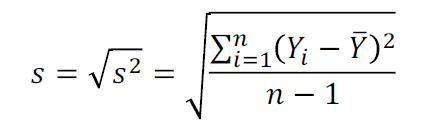 s2 = 0.70 people2

s =  	 0.70 =  0.84 people
Standard deviation (SD)
Coefficient of variation (CV)
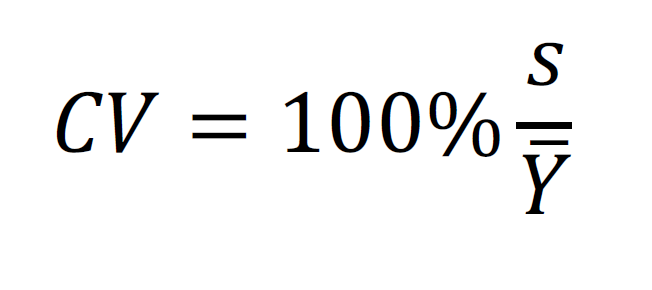 Skew
Skew is a measurement of asymmetry.

Skew (as in "skewer") refers to the  pointy tail of a distribution
Nomenclature
Basic stats in R
mean(classHeightDataFull$height)  [1] 169.7955

median(classHeightDataFull$height)  [1] 170

sd(classHeightDataFull$height)  [1] 11.48828

var(classHeightDataFull$height)  [1] 131.9807
Manipulating means
The mean of the sum of two variables:  
E[X + Y] = E[X]+ E[Y]

The mean of the sum of a variable and a constant: 
E[X + c] = E[X]+ c

The mean of a product of a variable and a constant: 
E[c X] = c E[X]
Manipulating variance
The variance of the sum of two variables:  
Var[X + Y] = Var[X]+ Var[Y]
if and only if X and Y are independent.

The variance of the sum of a variable and a constant:
Var[X + c] = Var[X]

The variance of a product of a variable and a constant:
 Var[c X] = c2 Var[X]
Example: converting units
Height:
Mean = 169.8 cm  Variance = 131.98 cm2

In inches (1 cm = 0.394 in):
Mean: 169.8 cm ✕ 0.394 = 66.9 in
Variance: 131.98 cm2 (0.394)2 = 20.5 in2